КГБПОУ «Яровской политехнический техникум»
Кейс – технология в курсовом и дипломном проектировании как инструмент повышения качества подготовки специалистов2020 – 2022гг
Яровое 2020
Причины и проблемы проекта
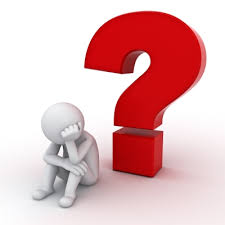 Результаты пилотного проекта
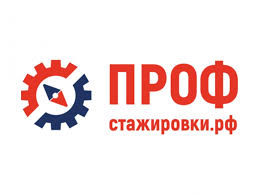 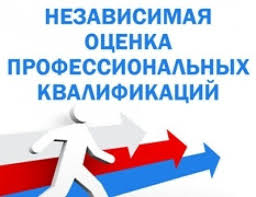 Участие в федеральном проекте
Выявленные затруднения:
Выявленные затруднения:
Неготовность участников профессионального экзамена к выполнению заданий типа «разбор кейса» и заданий проектного типа: выполнить анализ производственной ситуации, сформулировать предложения по ее решению, оценить действия персонала в предложенной       ситуации
Только 24% зарегистрированных на сайте проекта студентов техникума получили согласование  заявки; при выполнении кейсов у многих из них возникли проблемы  с обратной связью с авторами по содержанию кейсов.
Решение выявленной проблемы
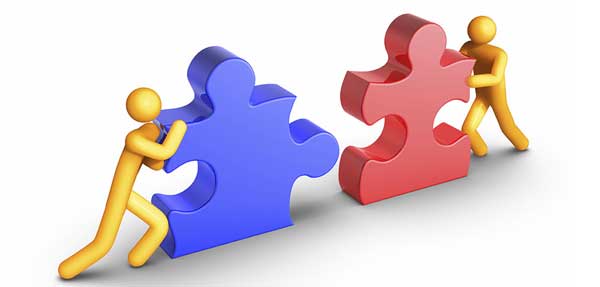 1
2
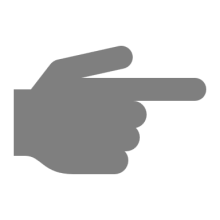 Разработать и внедрить в техникуме новую практико-ориентированную систему курсового и дипломного проектирования, направленную на решение конкретных производственных ситуаций реальных предприятий и индивидуальных предпринимателей городов Яровое  и Славгород.
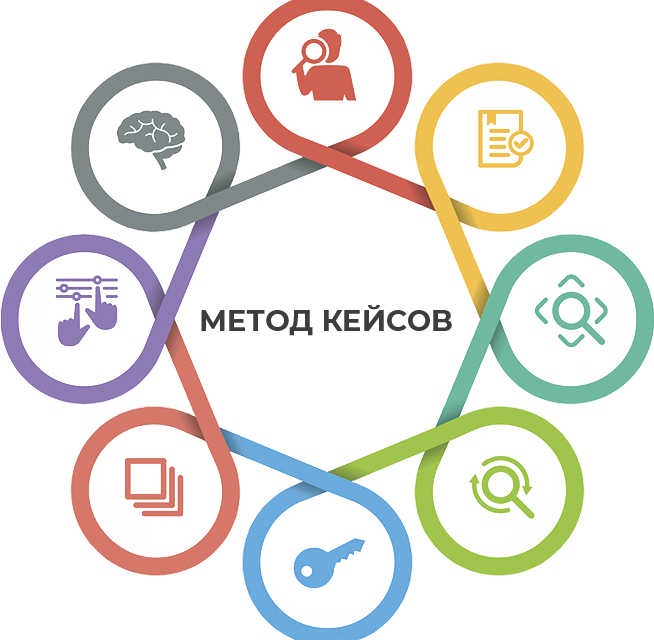 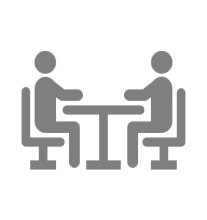 в курсовом 
проектировании
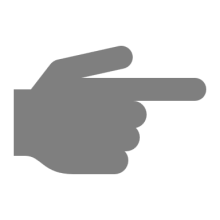 Привлечь к участию в федеральном проекте Профстажировки 2.0 не только студентов техникума, но и его кадровых партнёров
Цель проекта: внедрение практико-ориентированного подхода к проектной деятельности студентов путём доведения доли выполненных курсовых и дипломных проектов по кейсам кадровых партнёров техникума к 2022 году до 50%
Задачи проекта:
Управление проектом
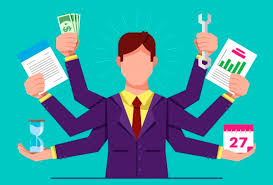 2020г
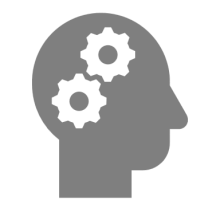 инициация – цели, задачи, содержание проекта
управление проектом
реализация и мониторинг
контроль, ежегодный отчет о деятельности
ежегодное планирование
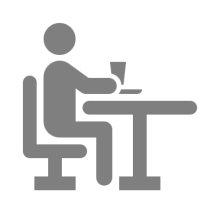 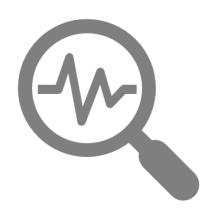 корректировка проекта, внесение изменений на основании анализа промежуточных результатов
показатели эффективности
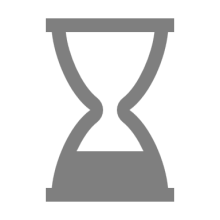 завершение проекта
2022г
Задача 1
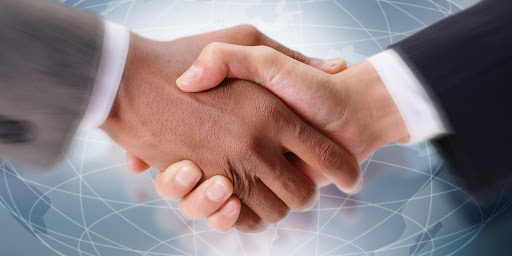 Привлечь кадровых партнеров г. Яровое и Славгород к участию в реализации проекта
взаимодействие с кадровыми партнёрами
мониторинг рынка труда
организация системы наставничества
индивидуальные собеседования
анализ тематики проектных работ
определение потенциальных партнеров проекта
круглый стол по тематике проекта
анализ проблематики проектных заданий
автор проекта – студент (автор исследования)
руководитель проекта - студент
помощь в оформлении кейсов, систематизация кейсов
привлечение к участию в проекте «Профстажировки 2.0»
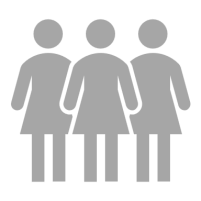 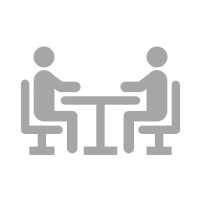 Мероприятия по задаче 1
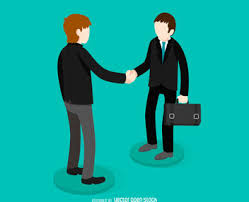 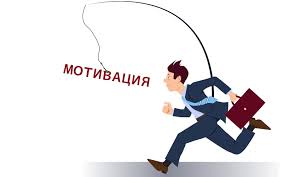 Задача 2
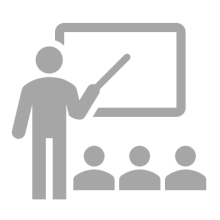 Повысить мотивацию преподавателей к применению механизмов практико-ориентированного подхода и проектных методов с  участием работодателей
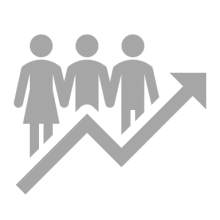 создание условий для применения технологии
разработка нормативно-правовой базы
трансляция полученного опыта
организация  и проведение стажерских практик
курсы повышения квалификации
обучающие семинары
включение результатов инновационной деятельности в положение о результативности труда педагогов
методическое сопровождение работы над курсовыми и дипломными проектами
актуализация локального акта по курсовому проектированию
трансляция результатов инновационной деятельности в сети интернет
обучающие мастер - классы
обмен опытом на уровне педагогического  коллектива
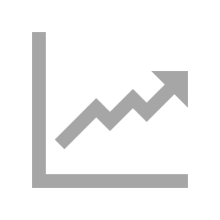 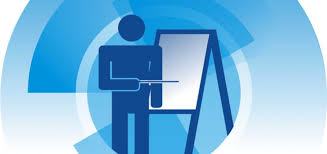 Мероприятия по задаче 2
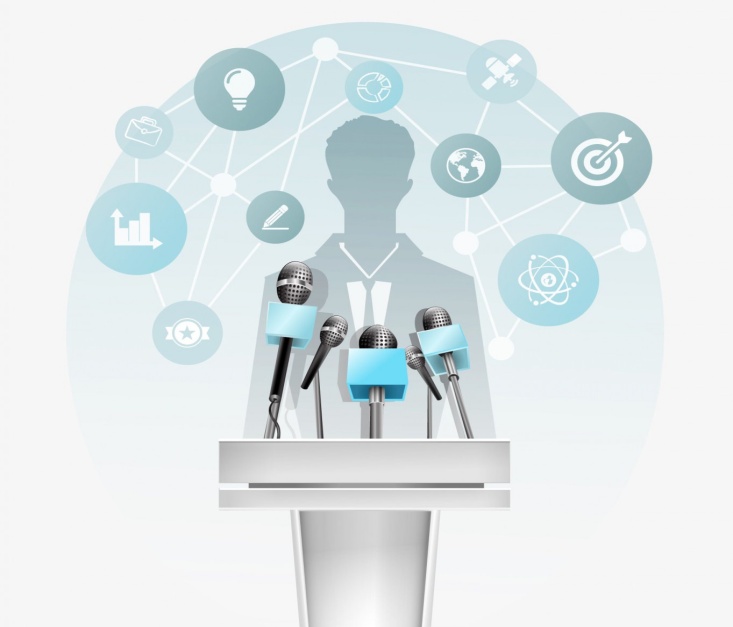 Задача 3
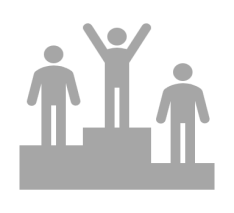 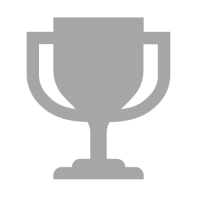 Повысить интерес обучающихся к проектной деятельности
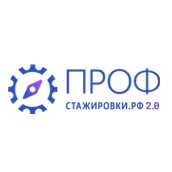 мероприятия по повышению мотивации
трансляция результатов проектной деятельности
стажировки и трудоустройство на предприятиях – партнёрах проекта
представление лучших работ на ежегодной научно – практической конференции техникум
организация эффективной практики обучающихся, наставничество
трансляция результатов инновационной деятельности в сети интернет
формирование базы кейсов местных работодателей
участие во внешних научно – исследовательских студенческих мероприятиях
Участие в федеральном проекте Профстажировки 2.0
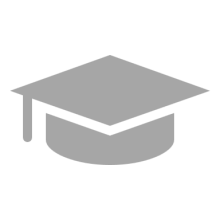 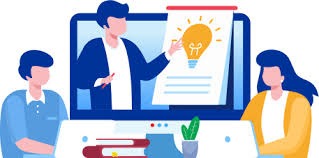 Мероприятия по задаче 3
Команда проекта
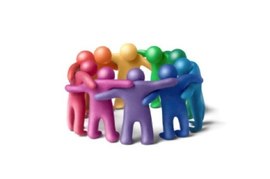 анализ выполнения работ по проекту,  принятие управленческих решений, связанных с текущей деятельностью и изменениями проекта
Партнёры проекта 
предприятия городов Яровое и Славгород
Руководитель проекта
директор техникума
техническое ведение документации по проекту, планирование и координация работы
обеспечение достижения целей проекта
Ответственный за качество заместитель директора по УМР
участники проектной группы
качество выполнения работ по проекту
руководитель структурного подразделения по воспитательной работе
старший мастер
куратор научного студенческого общества
преподаватели – руководители исследовательских работ
Эксперт проекта
заместитель директора по УПР
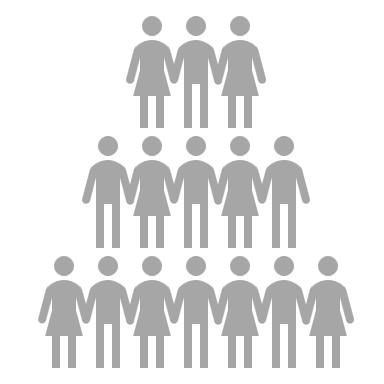 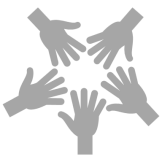 РИП в процессе развития  техникума
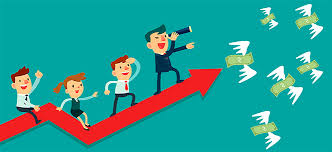 Программа развития и РИП (задачи, реализуемые в том числе через инновационный проект)
Принципы устойчивого развития техникума, коррелирующие с содержанием инновационного проекта
ЦЕЛЬ ПРОГРАММЫ:   обеспечение    качественного    профессионального    образования, путем увеличения количества конкурентоспособных на рынке труда и востребованных региональной экономикой выпускников и обеспечения к 2024 году  трудоустройства выпускников не менее 58%.
Задачи:
Повышение качества образовательных услуг путем увеличения к 2024 году количества выпускников, прошедших аттестацию с использованием механизма ДЭ до 27% и  обеспечения трудоустройства выпускников не менее 58%.
Создание   условий   для   обеспечения доступности  профессионального         образования для различных категорий населения в соответствии с их образовательными потребностями, увеличив количество лиц, обучающихся по программам ПО, в том числе с использованием элек­тронного обучения и ИКТ, не менее чем 20 %
Совершенствование кадрового потенциала техникума
Выработка стратегии управления финансовыми ресурсами
Совершенствование качества воспитательного процесса, обеспечивающего создание условий для развития личности обучающегося, владеющего общекультурными, профессиональными компетенциями, способного к адаптации в современной социокультурной среде
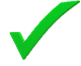 1. Уверенное владение ситуацией о потребностях работодателей на локальном и региональном рынке труда
2. Изучение рынка образовательных услуг в целях обеспечения конкурентоспособности техникума.
3. Гибкость и мобильность образовательных программ, отвечающих потребностям работодателей.
4. Непрерывное повышение уровня профессионализма педагогов
5. Сетевое взаимодействие на четырех уровнях: школа, образовательные организации СПО, работодатели, органы исполнительной власти.
6. Устойчивое финансовое положение техникума
7. Устойчивое формирование положительного имиджа образовательной организации.
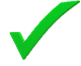 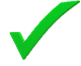 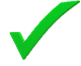 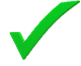 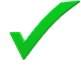 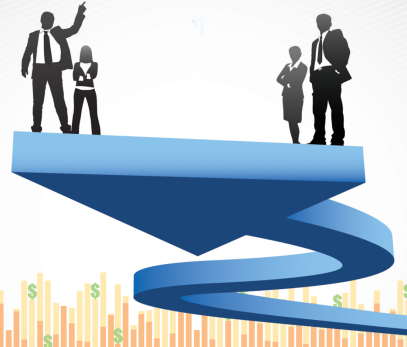 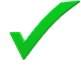 Показатели эффективности
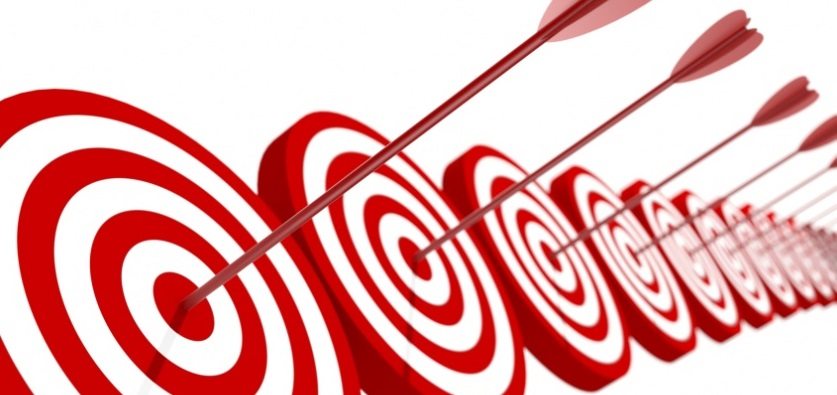 Количество предприятий и бизнес  партнеров, участников проекта
Доля  курсовых и дипломных проектов выполненных по кейсам работодателей
Количество студентов, принявших участие в проекте Профстажировки 2.0
Доля студентов, трудоустроившихся на предприятиях – партнёрах по проекту
15
5
2022г
2022г
2021г
2020г
2022г
2020г
2021г
2020г
Количество  методических рекомендаций, разработанных в ходе реализации проекта
Количество стажерских практик
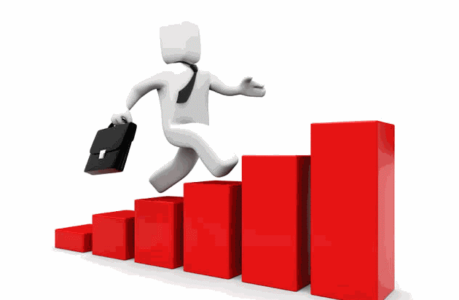 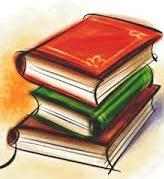 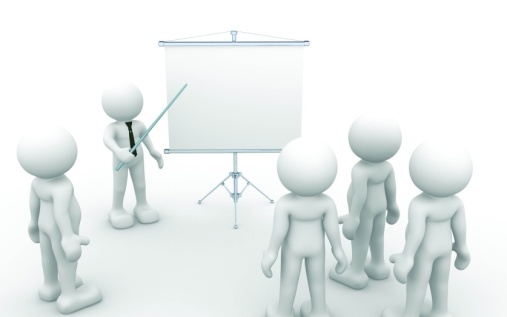 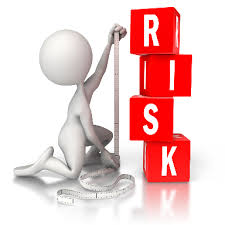 Риски проекта
Возможная негативная реакция
 педагогов на  предложенные 
инновации
Методическая помощь, материальное
 стимулирование
Неготовность части студентов 
находить творческие  решения
 нестандартных
производственных задач
Активное использование интерактивных
 практикоориентированных технологий
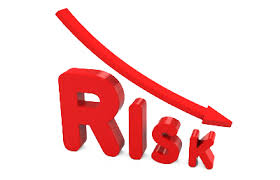